Муниципальное бюджетное дошкольное образовательное учреждение детский сад № 12 муниципального образования Щербиновский район станица Новощербиновская
Моя визитная карточка
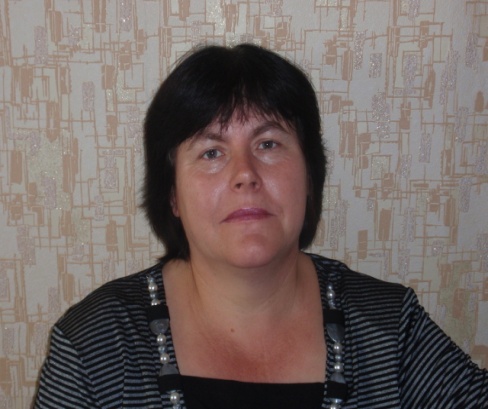 Место работы:  
МБДОУ детский сад № 12 
Должность: воспитатель
Образование: среднее специальное, окончила  Ейское педагогическое училище
Педагогический стаж- 12лет
Подрез Галина Николаевна
Моя маленькая страна!!!
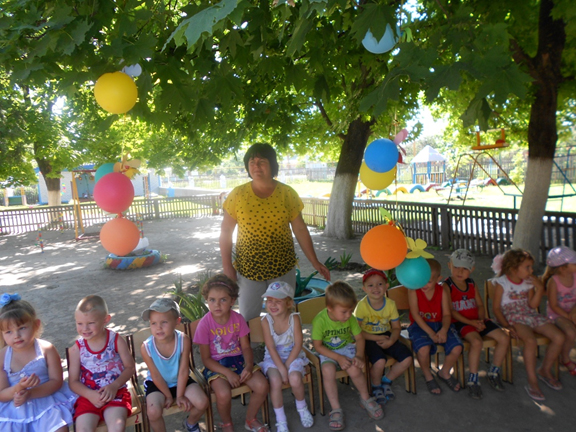 “Детство – это летний ветер, Парус неба и хрустальный звон зимы. Детство – это значит дети! Дети – это значит мы!”
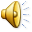 Я – воспитатель! Как гордо это звучит! Воспитывать, вести за собой - не каждому это дано. Не каждому дано понимать детей с полуслова, превращаться самим в детей и быть такими же наивными и чистыми, как они. Я пытаюсь вчувствоваться во внутренний мир ребенка, разделить с ним горести и радости, заронить в его сердце веру в свои силы. Только любовь к детям привела меня в эту профессию. А без любви невозможно чувствовать все ее очарование. Настоящий воспитатель всегда дарит подопечным частичку своего сердца.
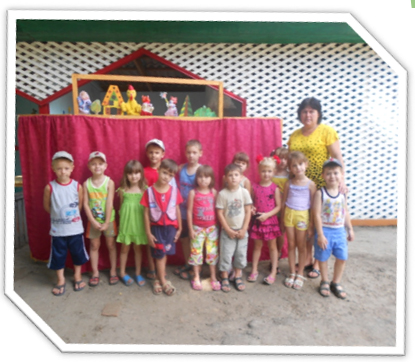 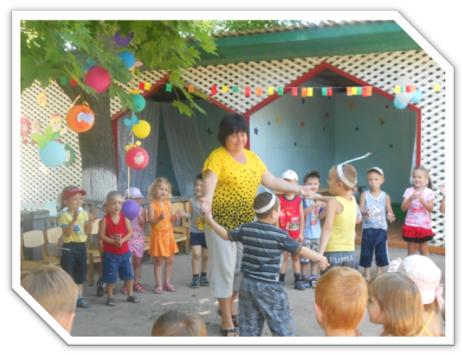 Презентация проекта«Цветочный калейдоскоп»
Метод проектов не является принципиально новым в педагогической практике, но вместе с тем его относят к педагогическим технологиям ХХI века как предусматривающий умение адаптироваться в стремительно изменяющемся мире современного общества. Метод проектов рассматривается как средство развития ключевых компетенций дошкольников. 
    Мне хотелось бы поделиться опытом работы по организации проектной деятельности в подготовительной группе "Цветочный калейдоскоп"
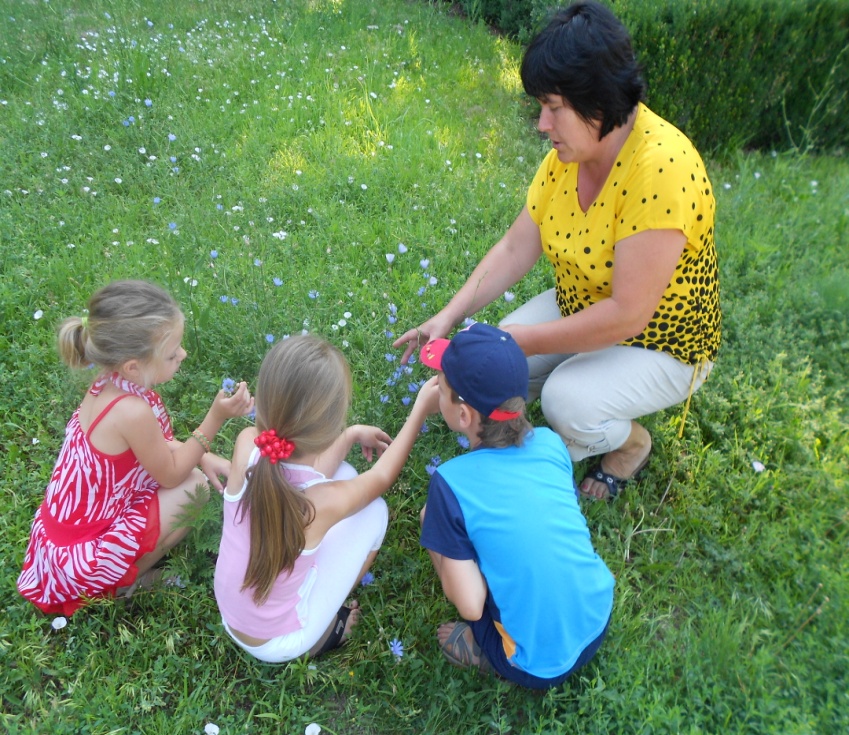 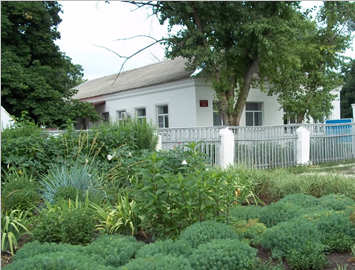 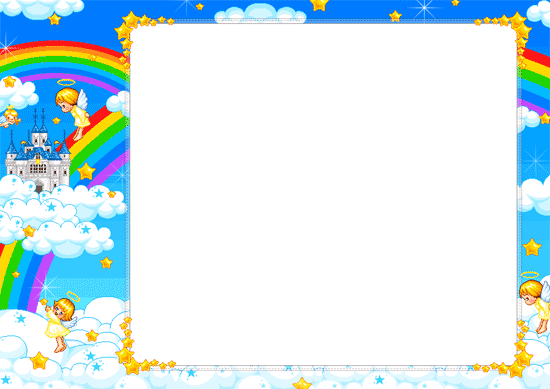 Детский сад, детский сад…Почему так говорят?Потому, что дружно в немМы одной семьей растем!Детский сад, детский сад…Почему так говорят?Потому, что дружно в немМы одной семьей растем!
Детский сад, детский сад…
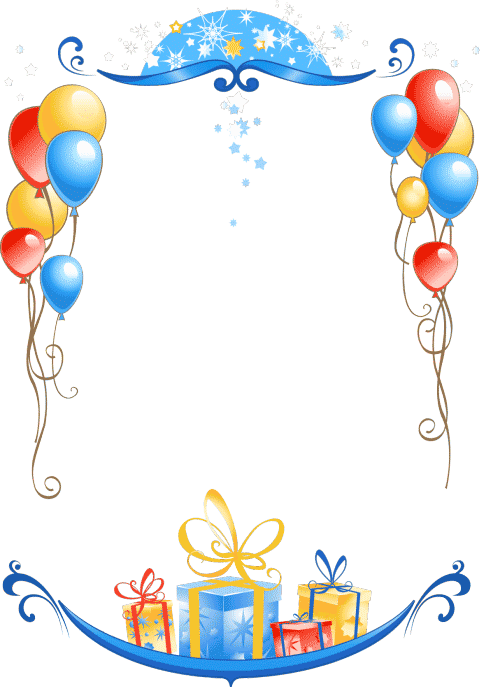 Что растет на нашей грядке
Огурцы, горошек сладкий.
Помидоры и укроп
 Для приправы и для проб.
Есть редиска и салат,
Наша грядка – просто клад!
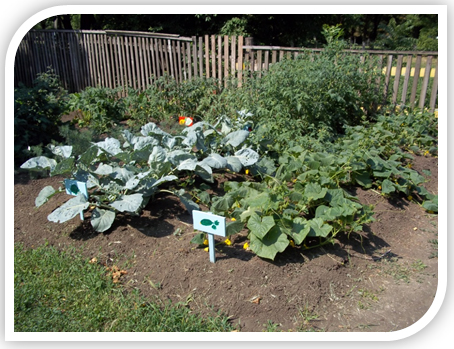 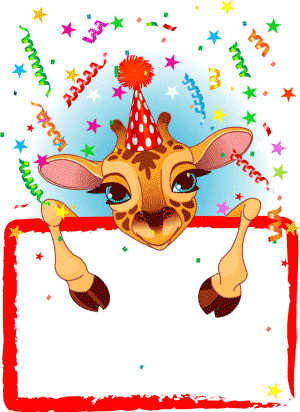 Почему на голове не растут цветочки?
Не растут цветочки?
Ведь растут они в траве
 И каждой кочке!
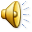 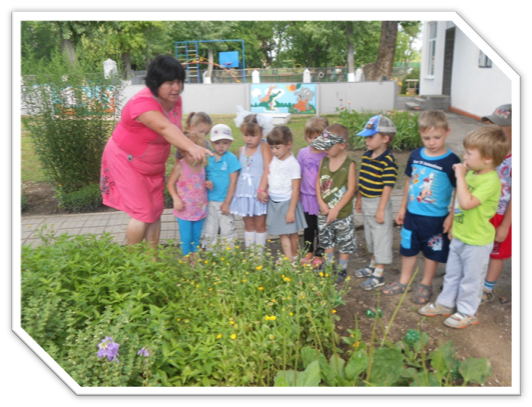 Лето в каждом уголочке
       Если б это навсегда!
       Точит кошка коготочки,
       А у пчел идет страда

      Пахнет лето земляникой, 
      Теплым дождиком, клубникой.
      Пахнет лето огурцами
      И душистыми цветами
Образовательная деятельность
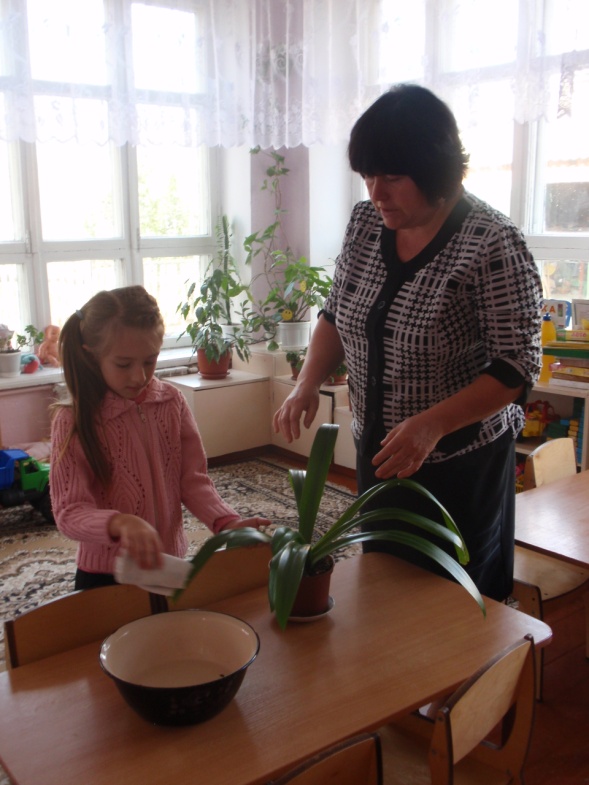 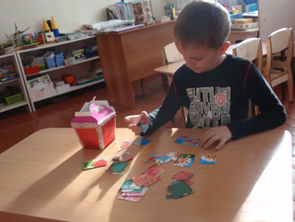 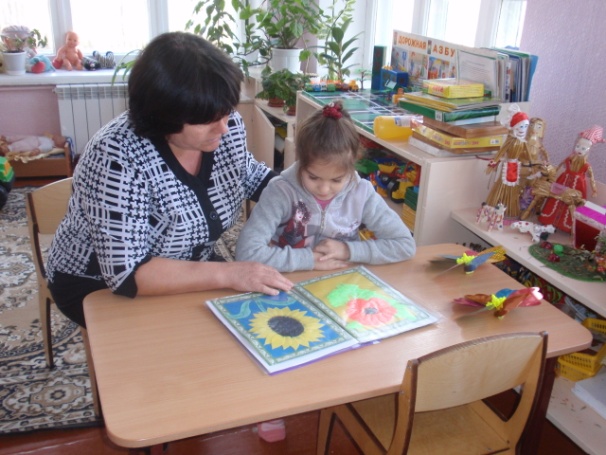 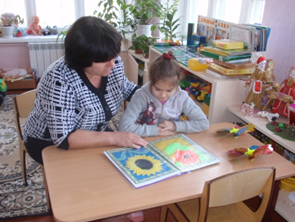 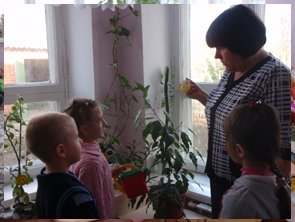 Кружок «Волшебная иголочка»
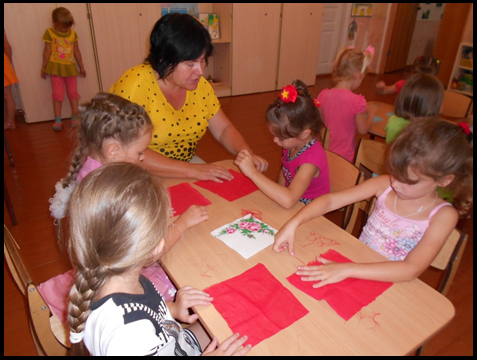 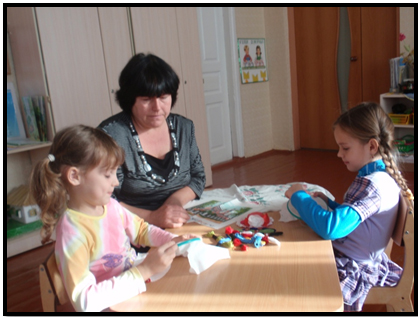 Цветочная библиотека
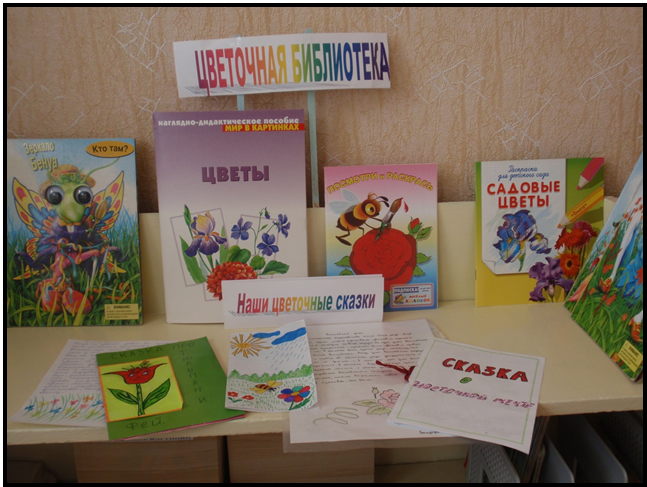